Kristi 
himmelfartsdag
Utrolig
Utrolig
Jesus ble borte
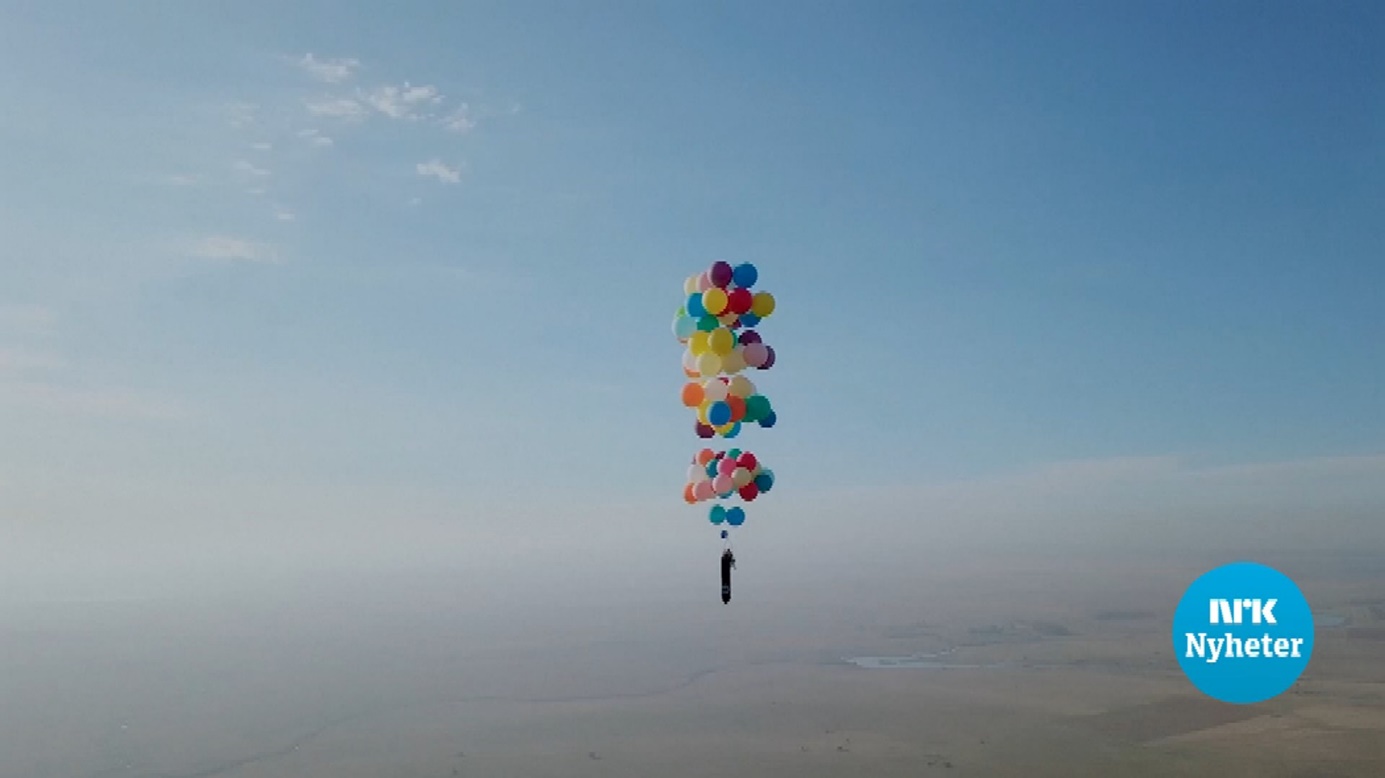 Utrolig
Disiplenes reaksjon
Utrolig
Jesus har all makt
Utrolig
Utfordringen Jesus gav
Utrolig
Jesus ble borte
Disiplenes reaksjon
Jesus har all makt
Utfordringen Jesus gav